Alien Trouble
外星人和自行车
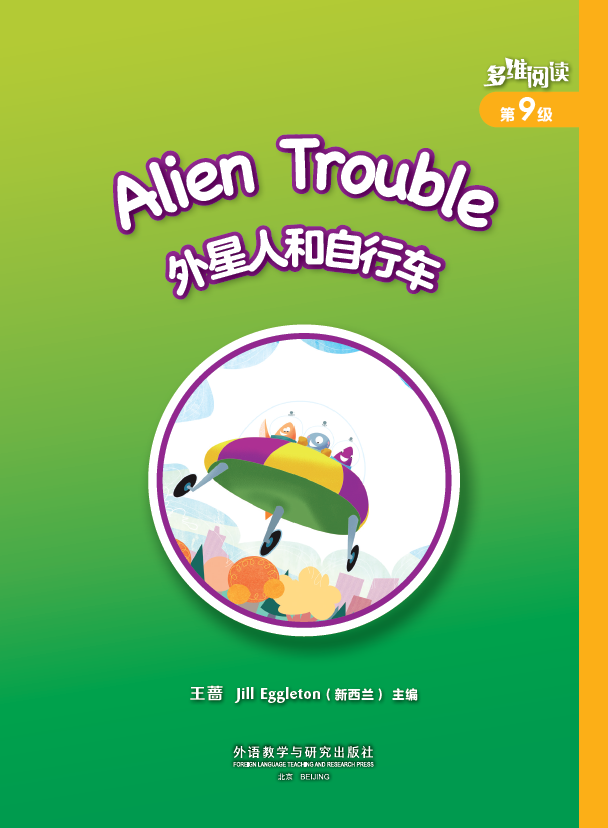 选自《多维阅读第9级》
What do you know about aliens?
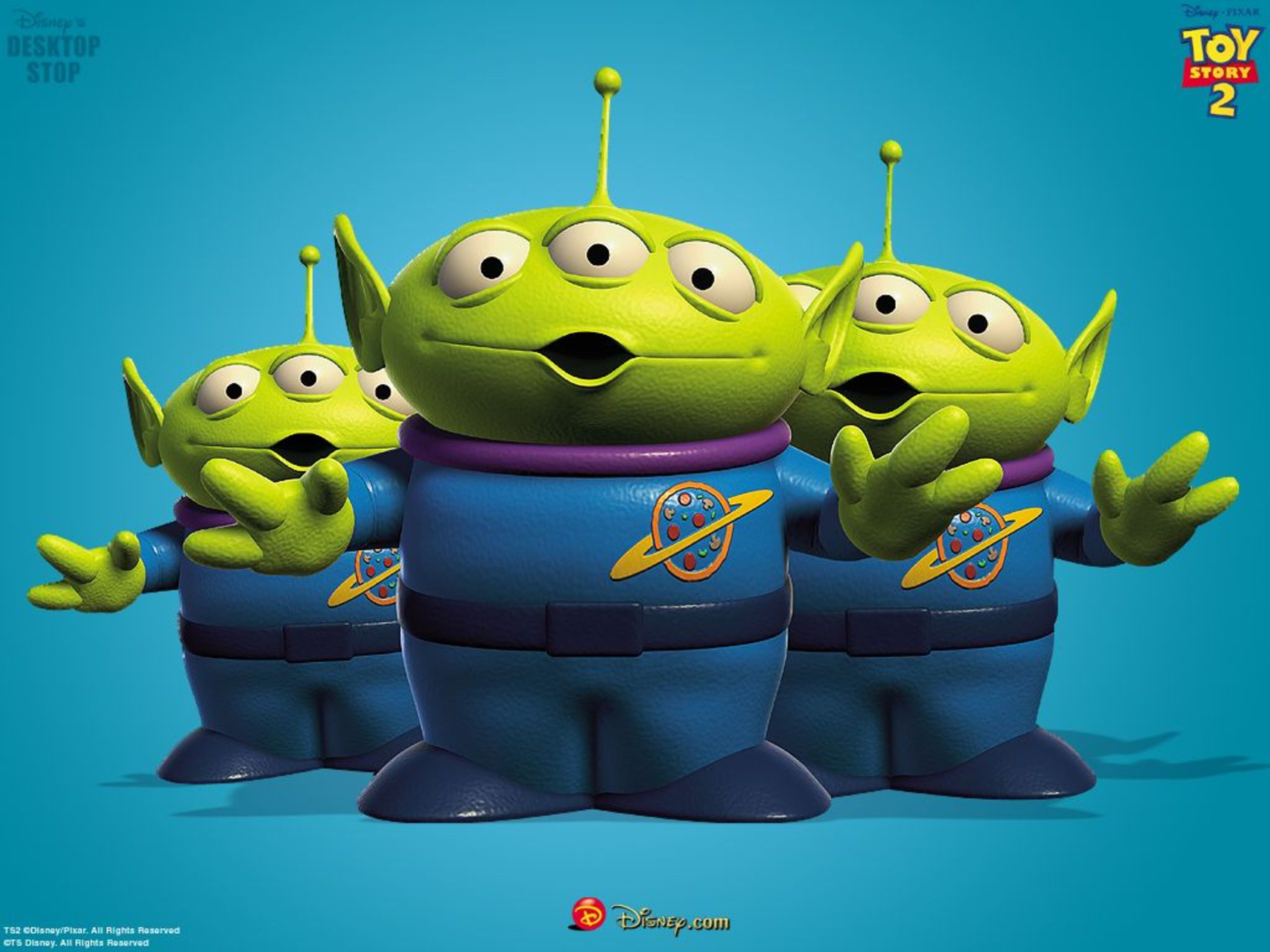 Enjoy a movie about aliens
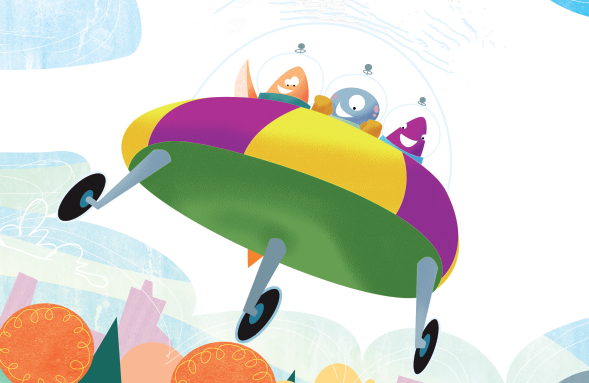 If the aliens came to your community, what problems would they cause?
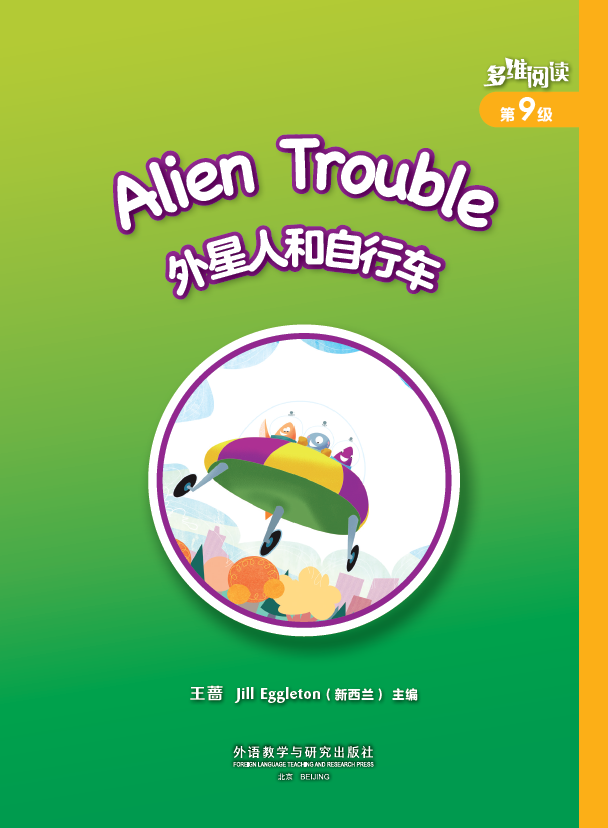 Q1: What do you know from the cover?
Q2: What trouble would the aliens cause?
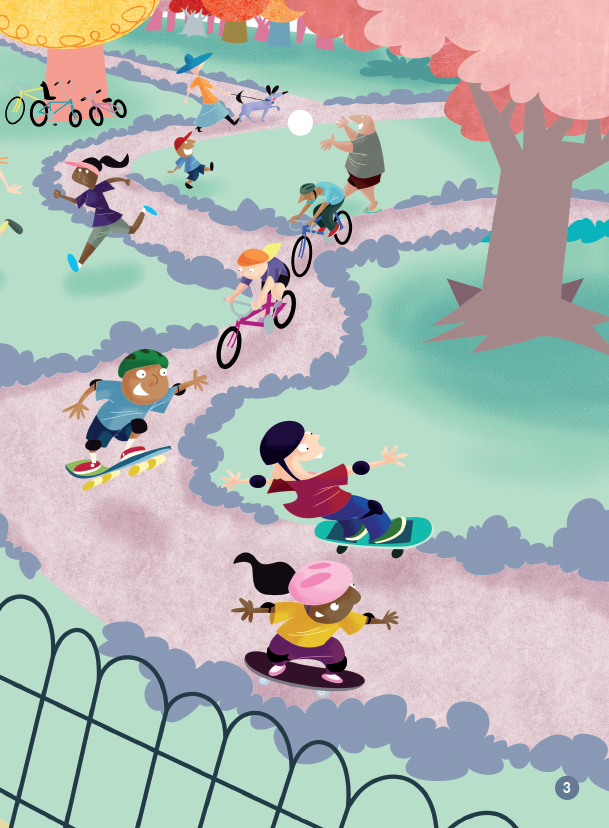 ?
Q1: Where were the aliens?
Q2: What do you think the aliens might be thinking?
Q3: Why did the aliens think so?
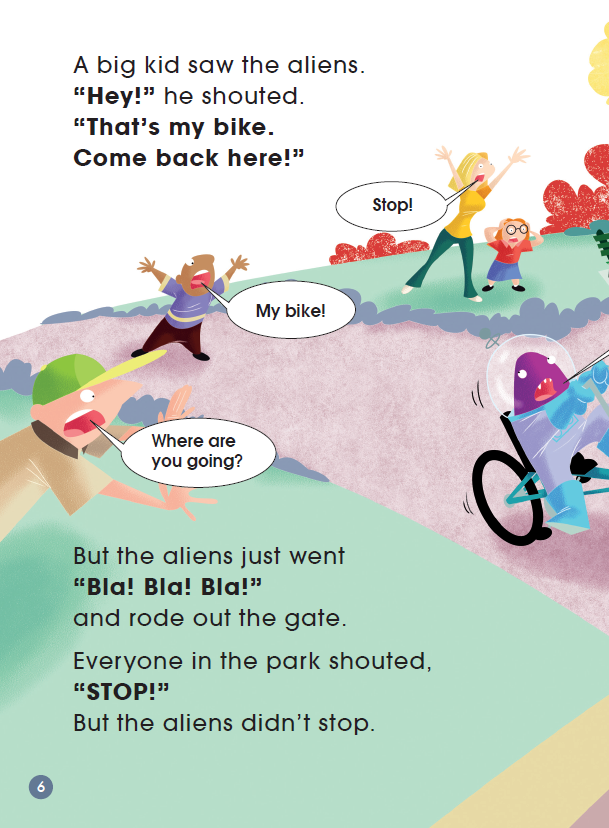 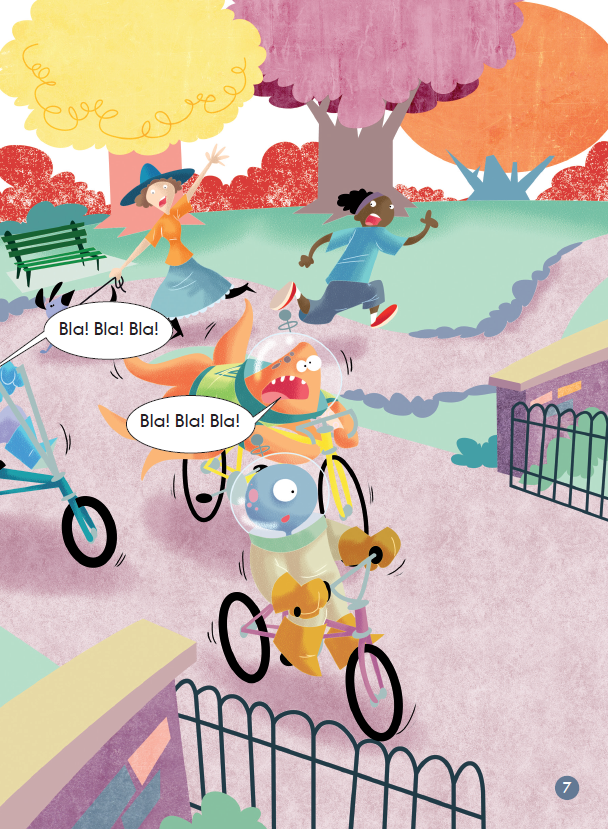 ?
?
?
trouble
Q1: What happened in the story?
Q2: What might the people say?
Q3: Would the aliens stop? Why do you think so?
1st Reading: Read the story quickly.Find out the characters and the setting.
Alien Trouble
Title
kids
Characters
Aliens
Setting
in the park
2nd reading: Read the story again.Finish the worksheet in groups.
in the park
in the police office
Setting
on the road
rode the kids’ bikes away
Trouble
You can’t take something that is not yours.
Rules
Read PP 8-15 and answer.
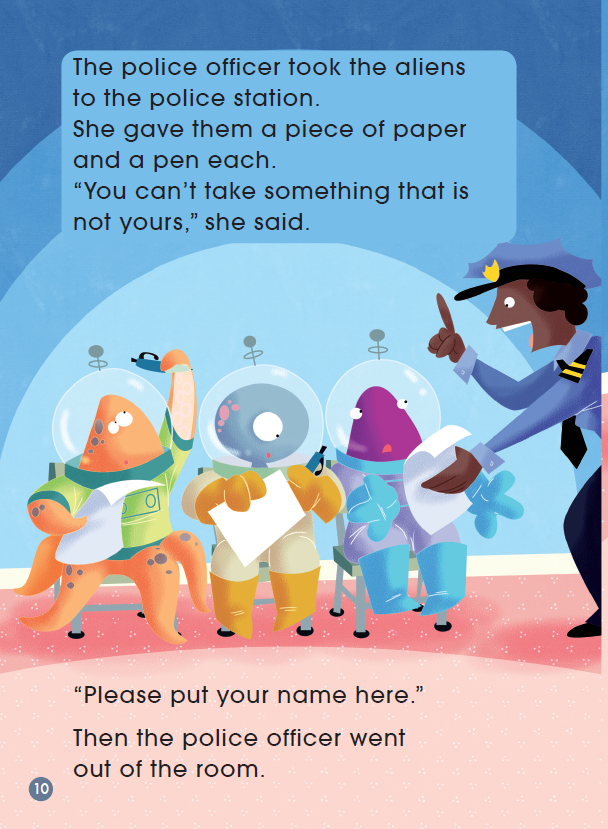 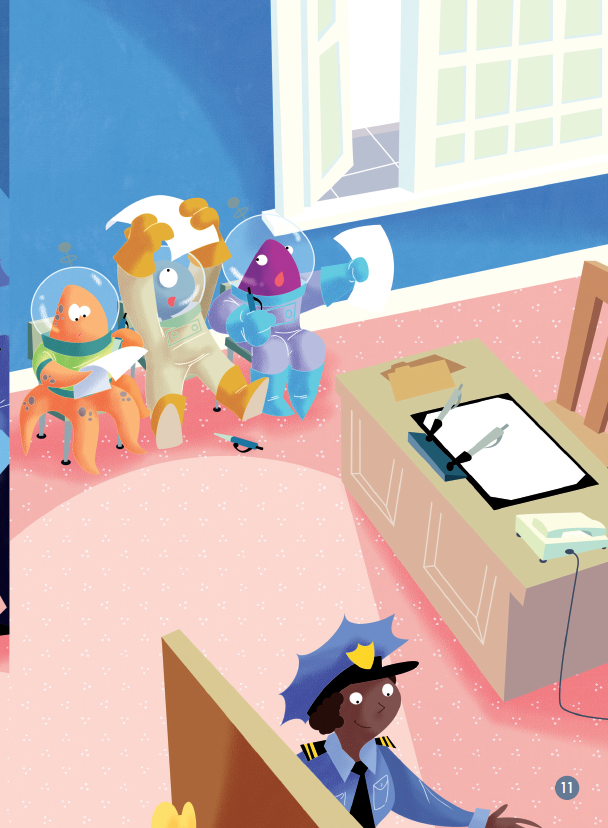 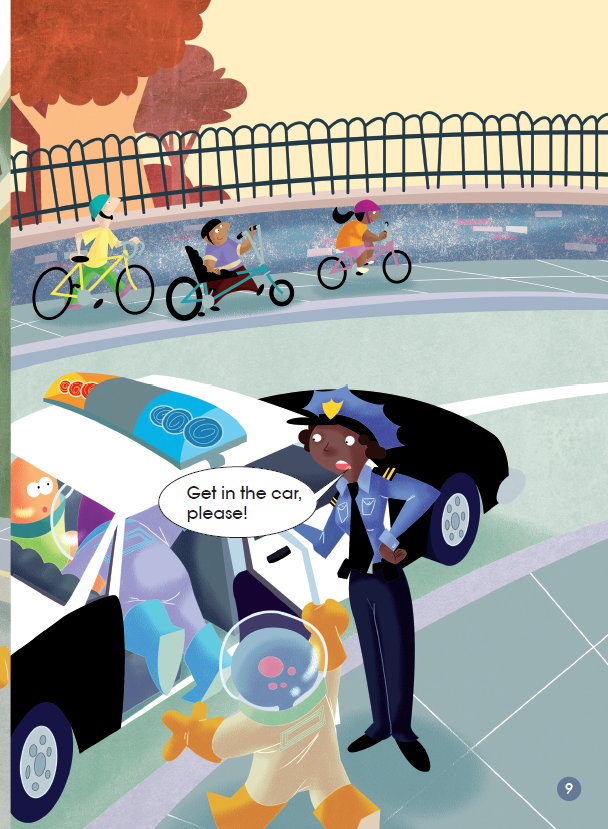 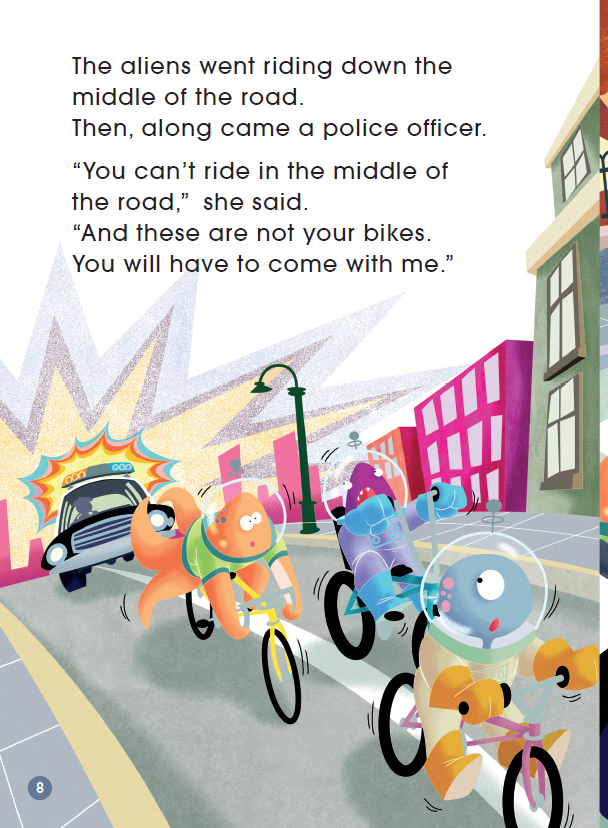 Q1: Why did the aliens go to the police office?
Q2: What rules did the police officer think that the aliens broke?
Q3: Do you agree with these rules? Why? Why not?
Listen to the story.
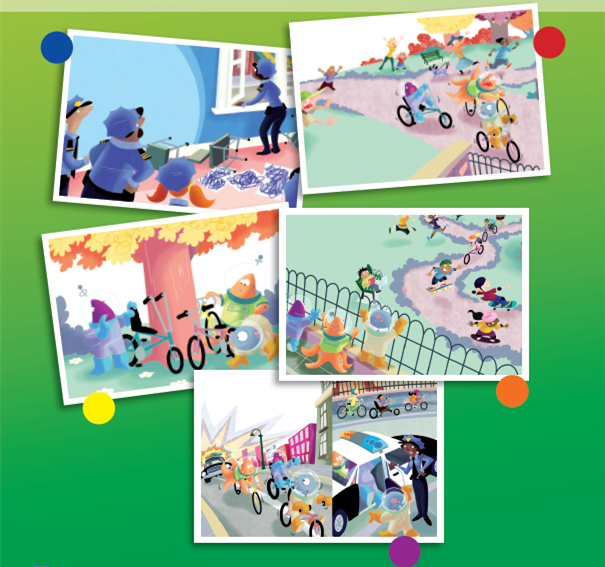 Which setting do you think is very interesting? Read with your partner.
Role-play: If you were the police officer, what would you say and do to those aliens?
?
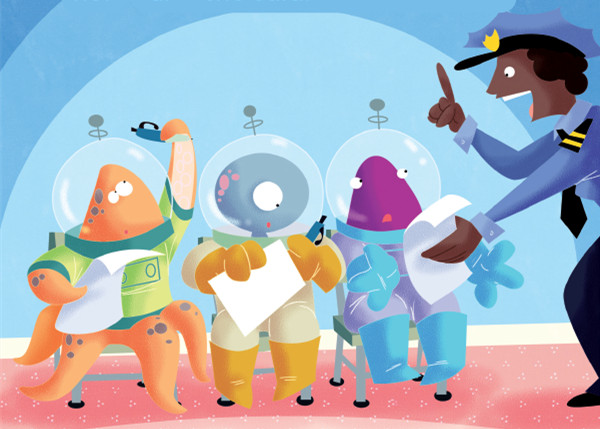 Tips for Aliens
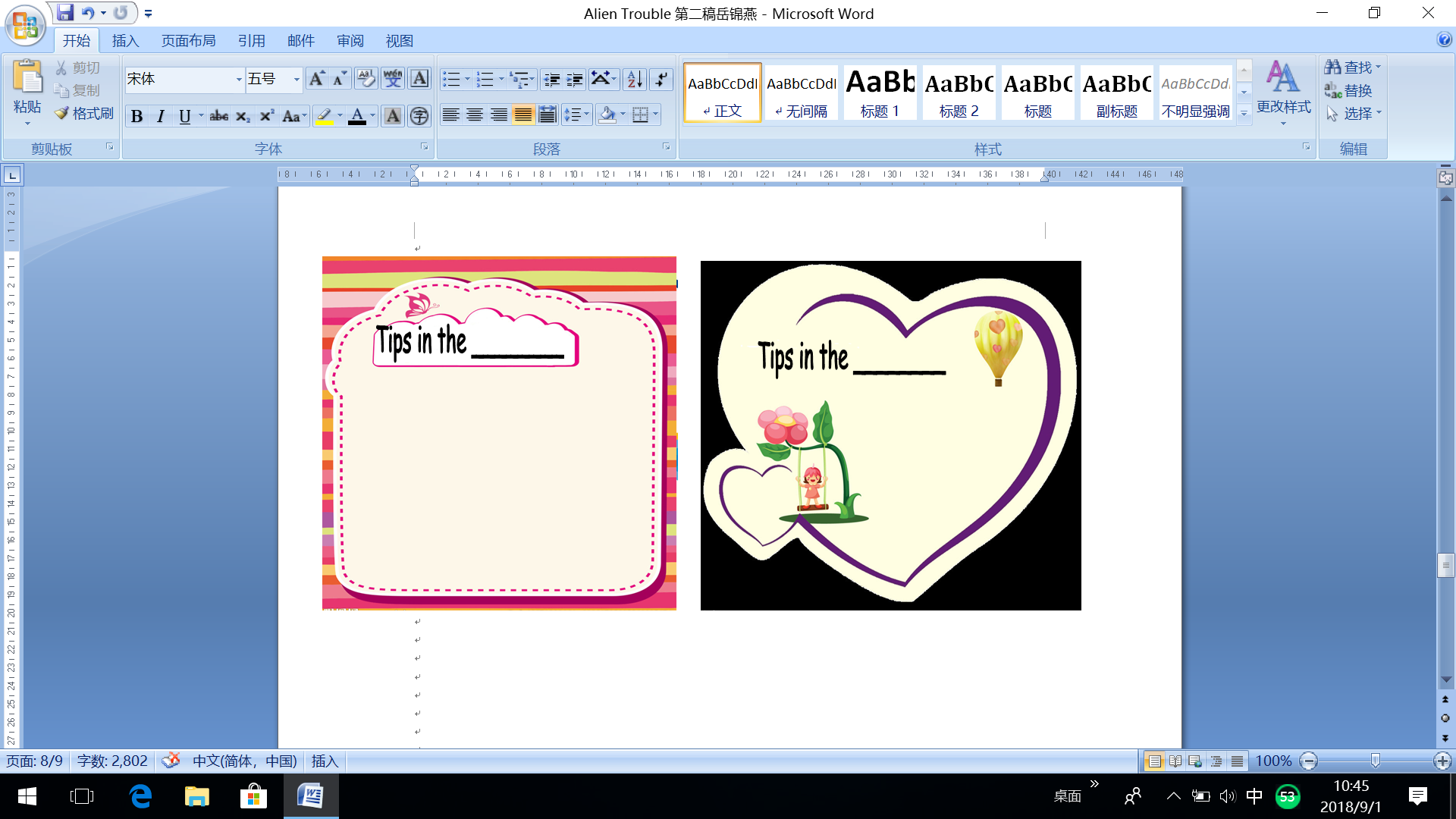 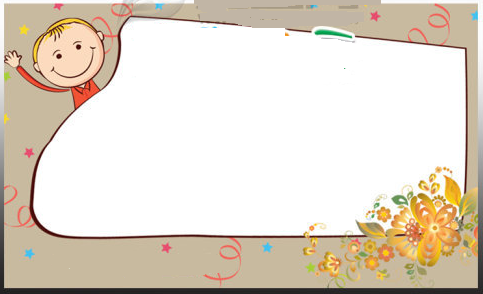 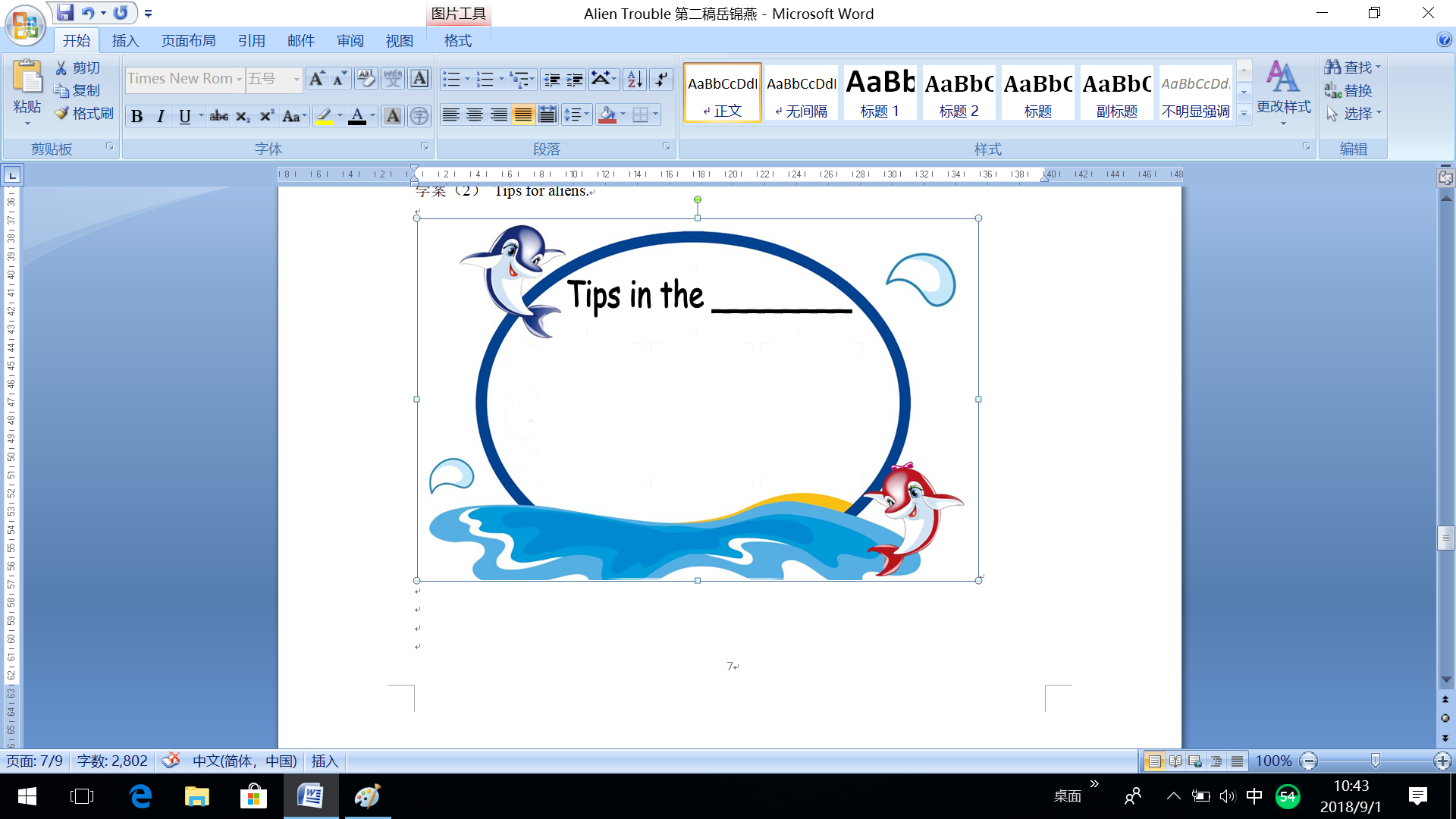 Tips in the ________
Homework (Choose one of them)
1. Write down some rules that we should follow in our daily life. 

2. If you were an alien, how would you tell the story? Try to   write it down.